Творческие работы Башкирцева Ивана «Снеговик-почтовик» и Масленниковой Марии «Танцующая снегурочка» - победители  конкурса «Лучший новогодний робот» 2020 г.
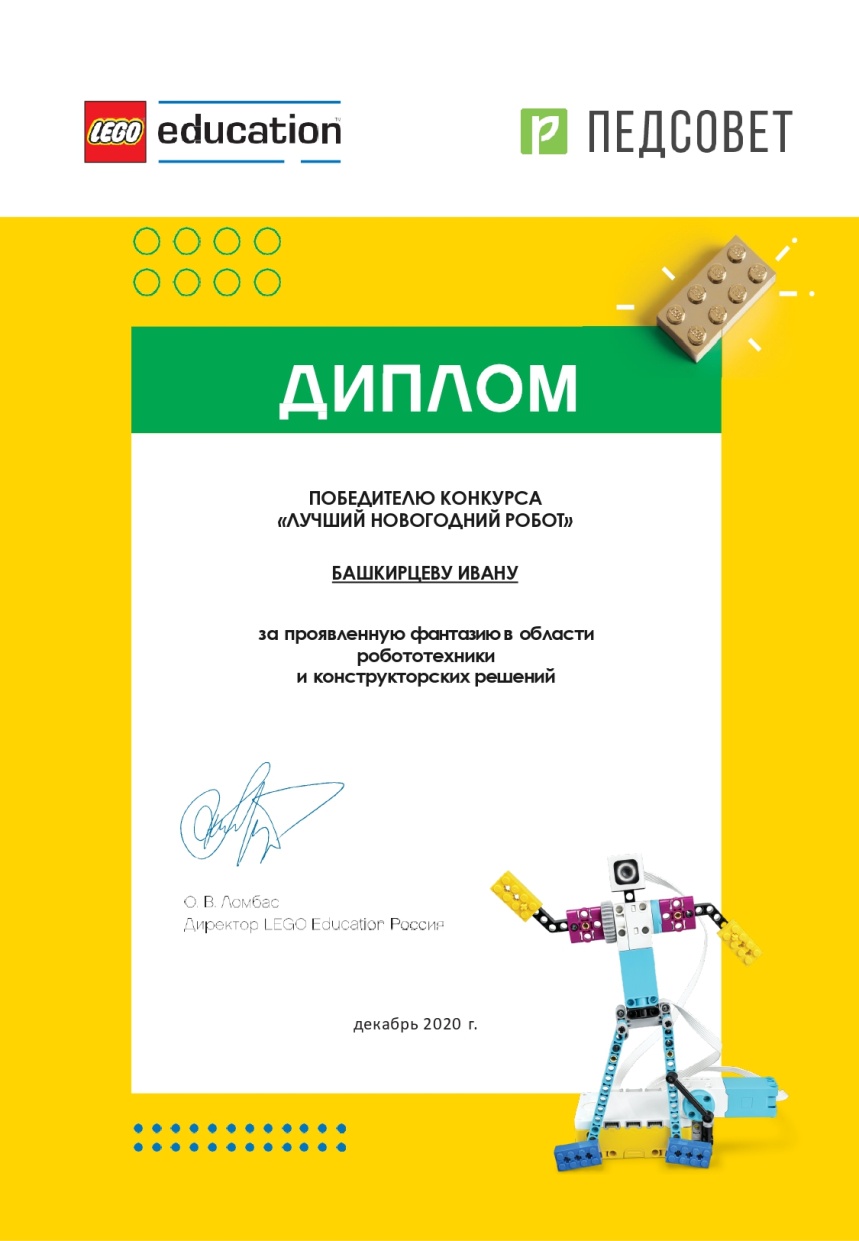 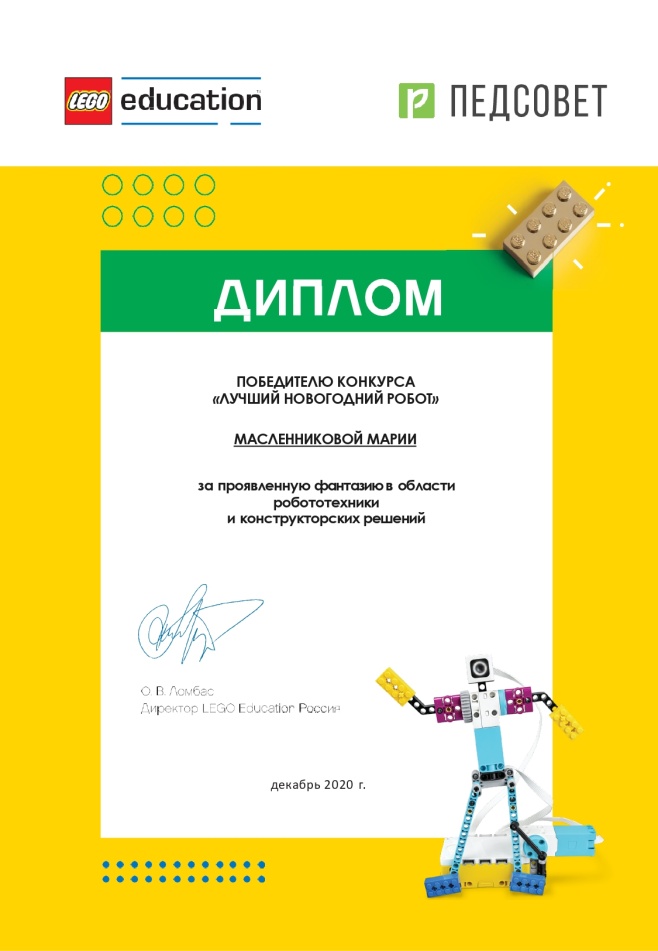 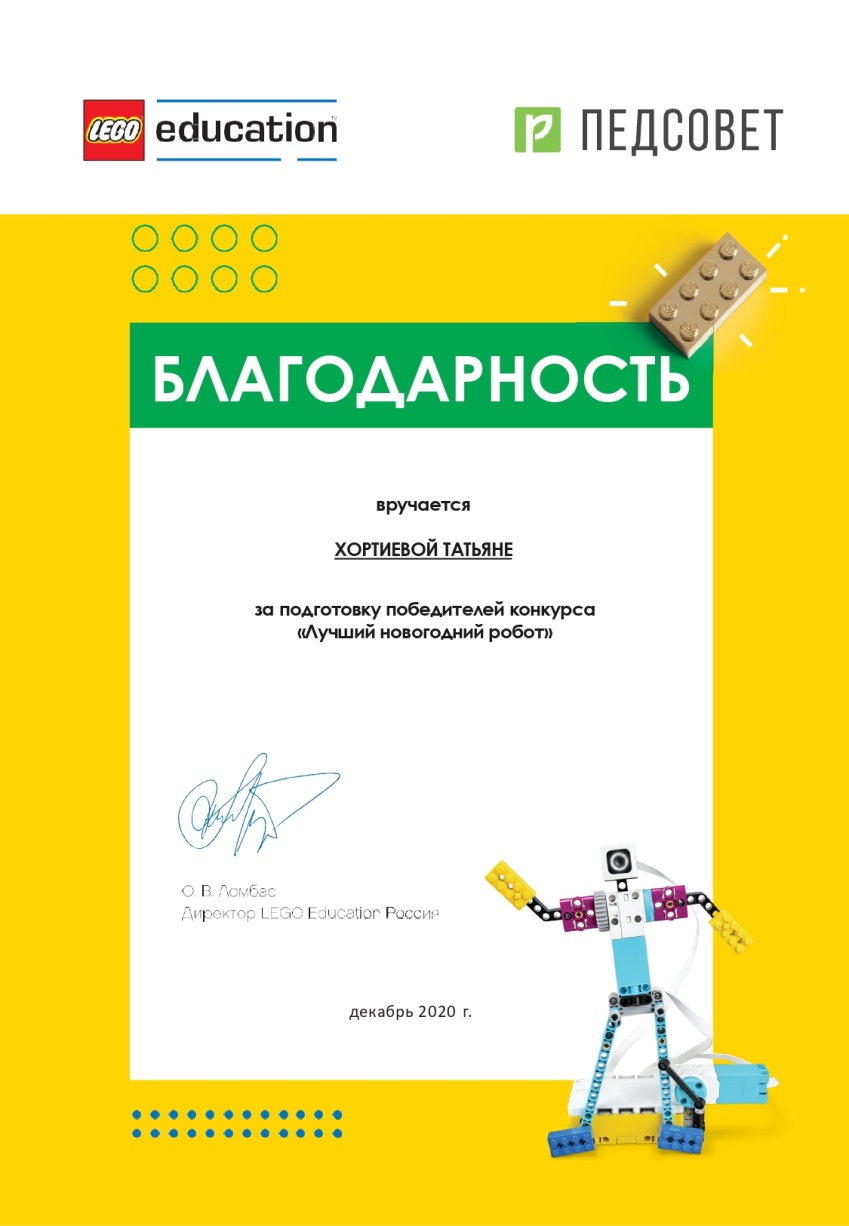 Видео проекта смотреть
https://disk.yandex.ru/i/glh6fWR2N_K7Ug
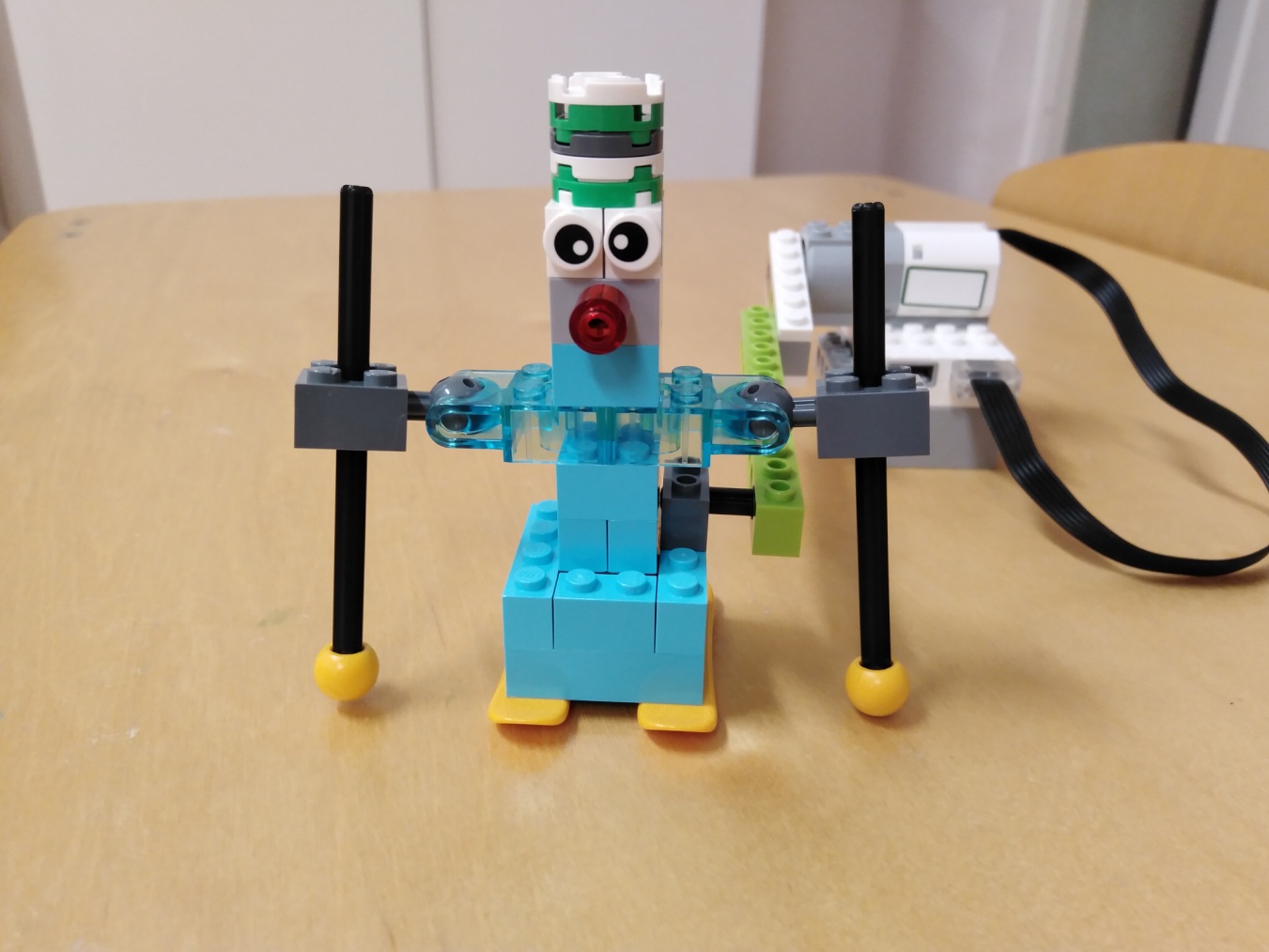 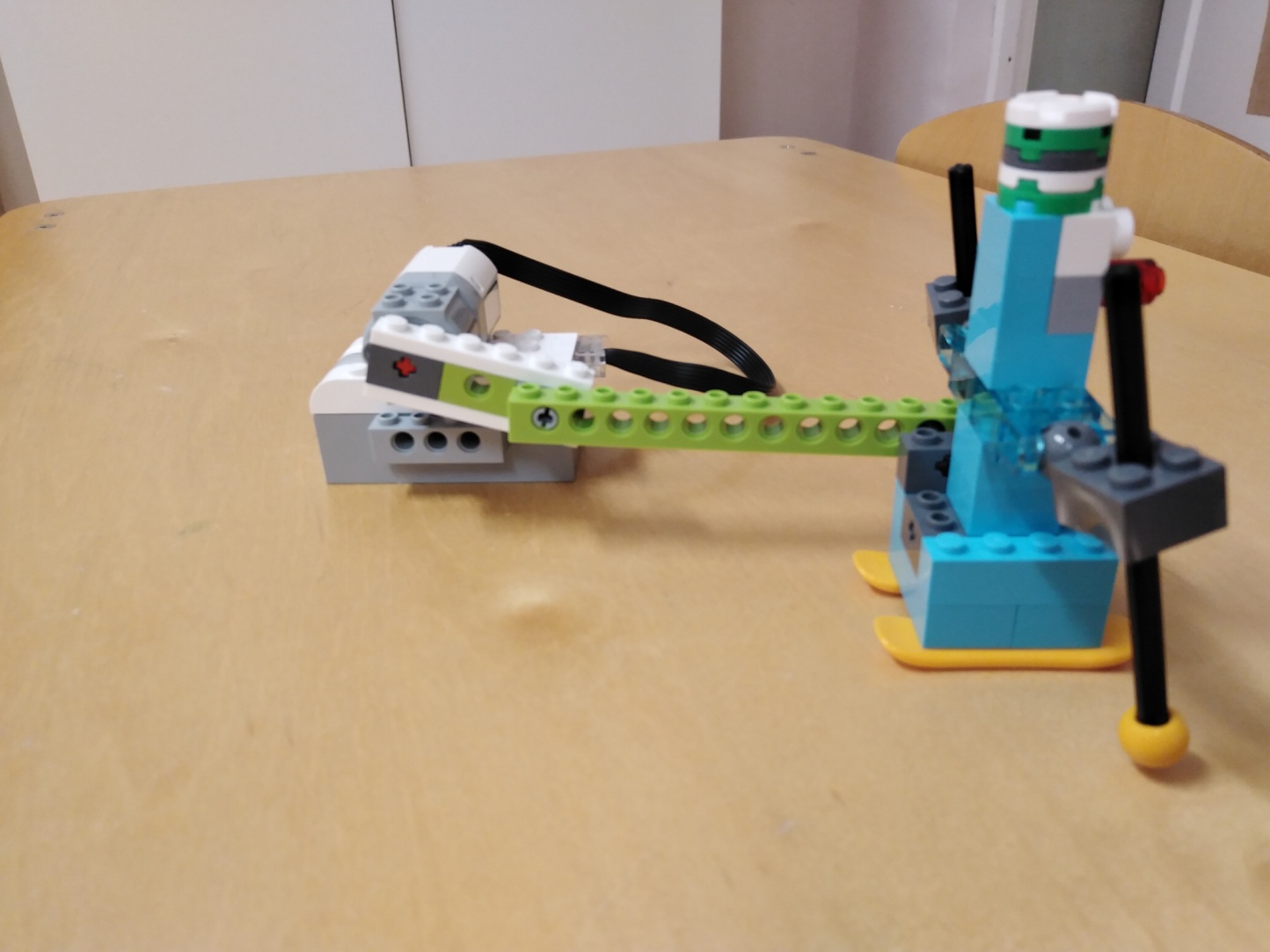 Видео проекта смотреть
https://disk.yandex.ru/i/jGKK2o-z6FFojA
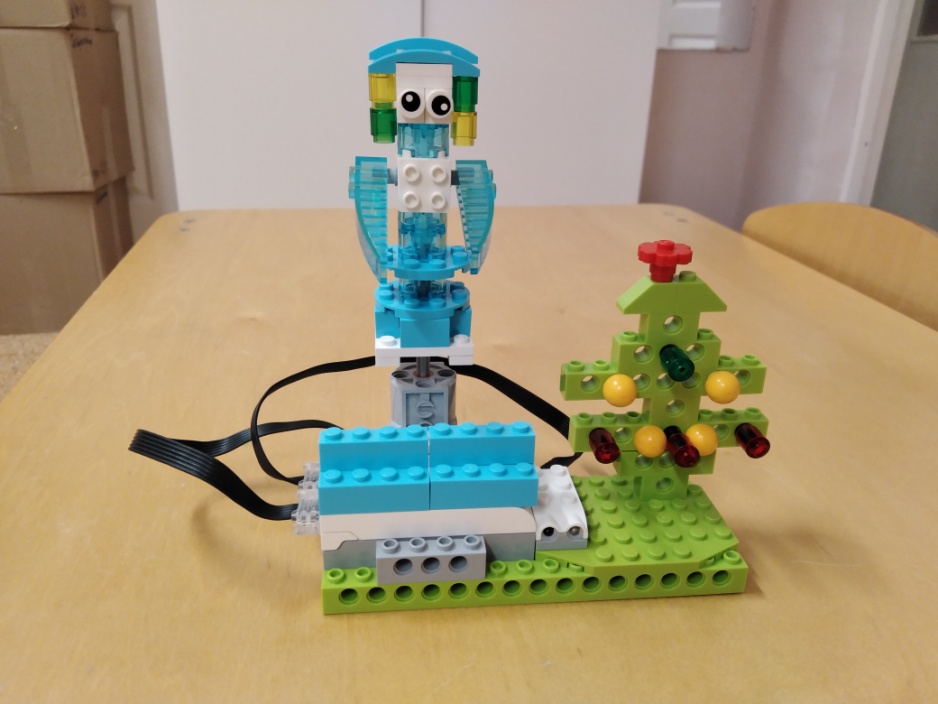 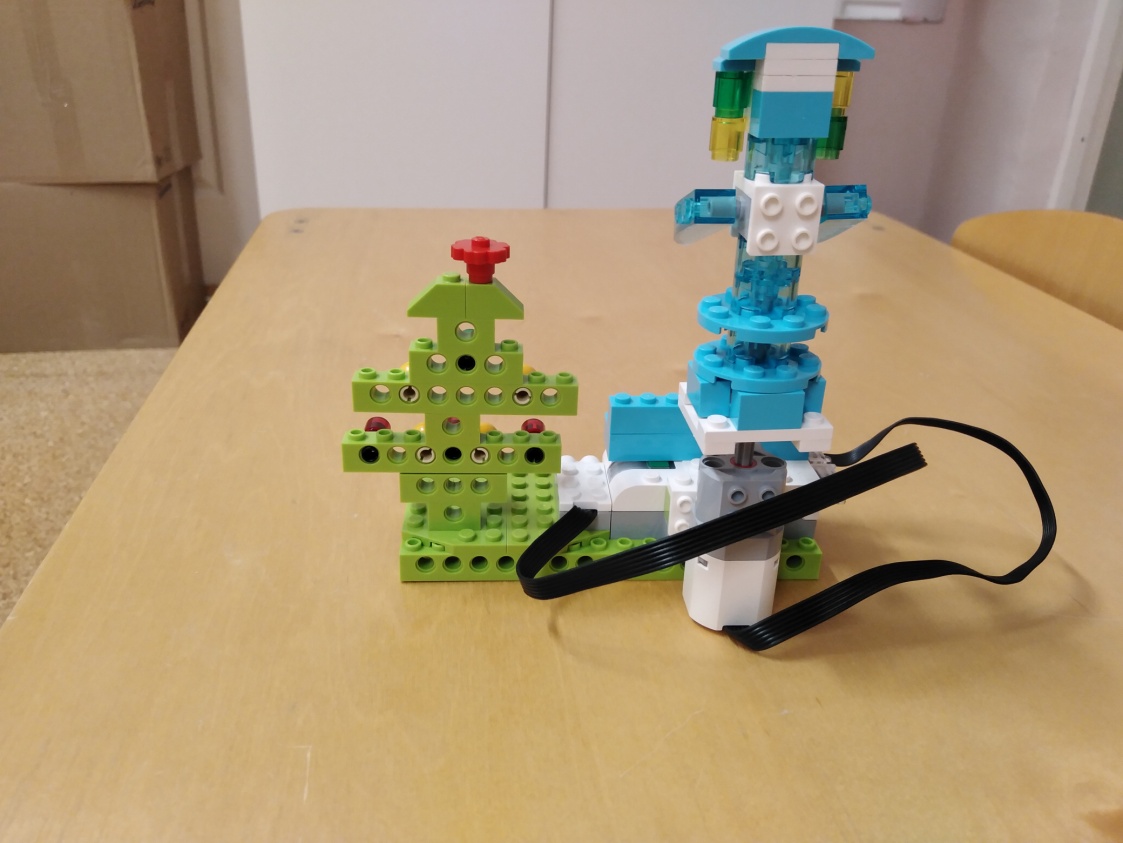 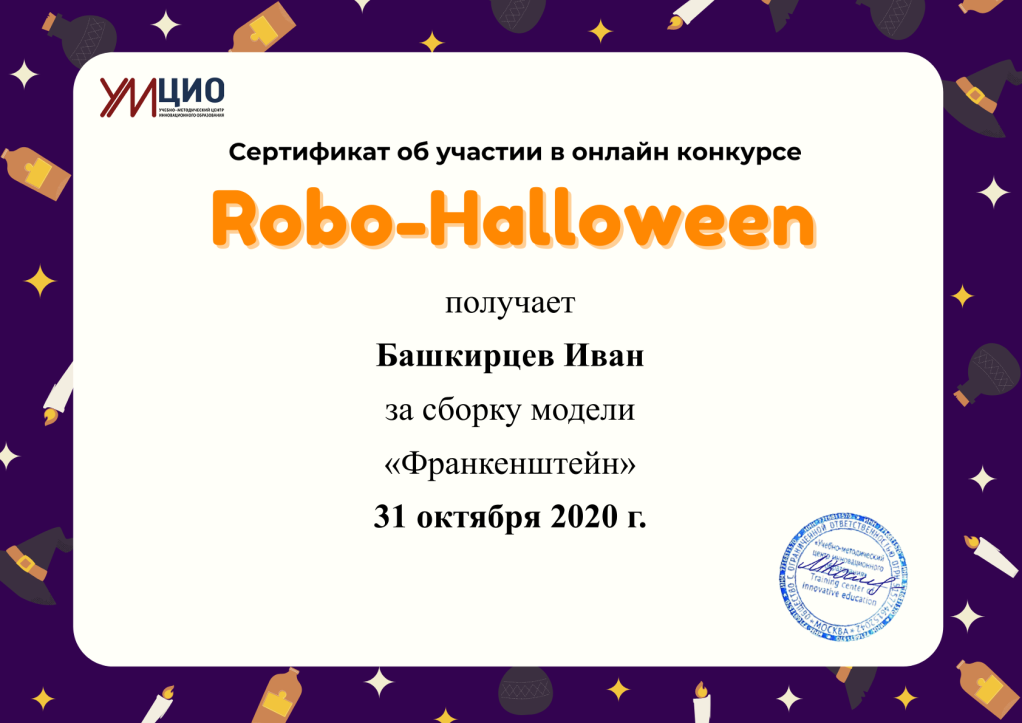 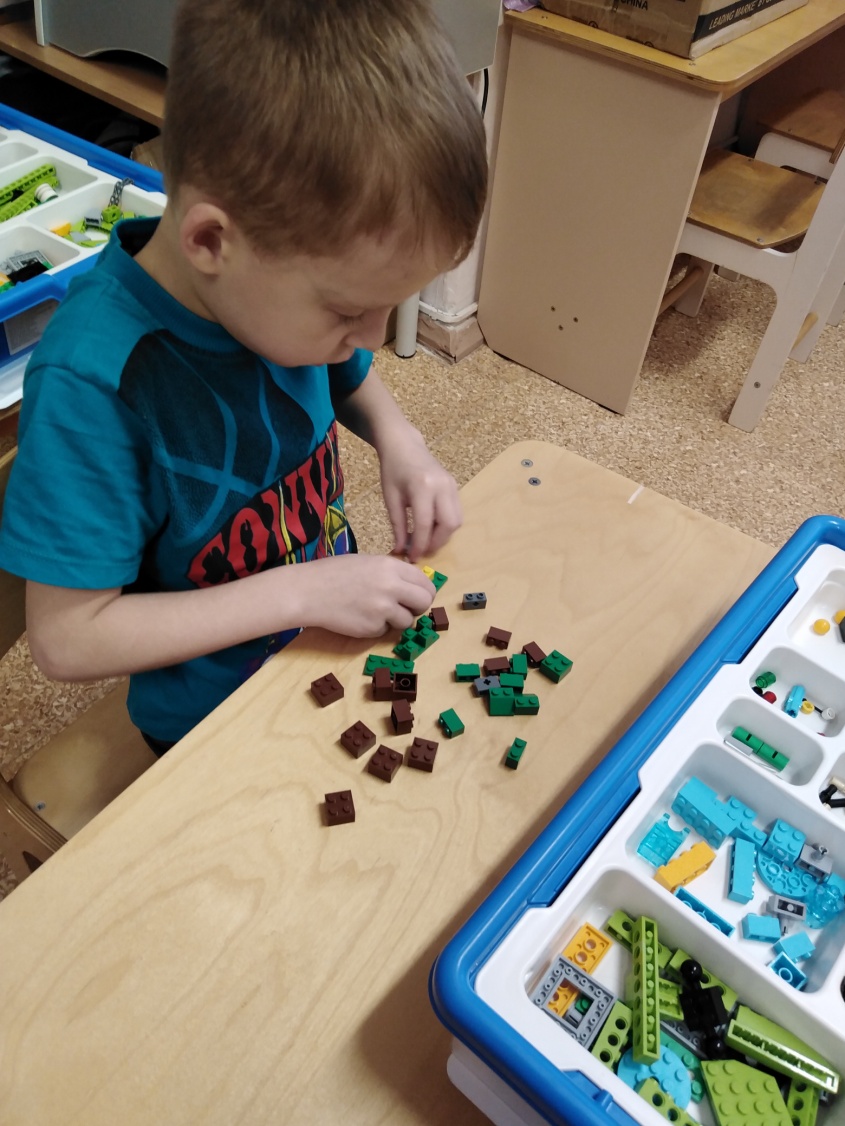 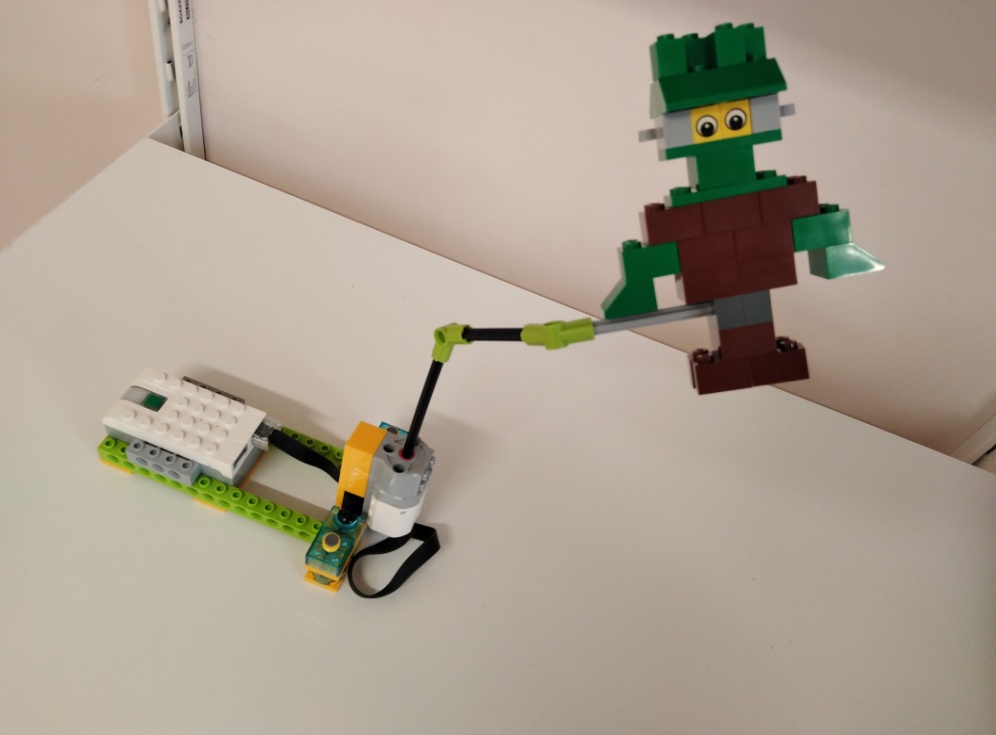 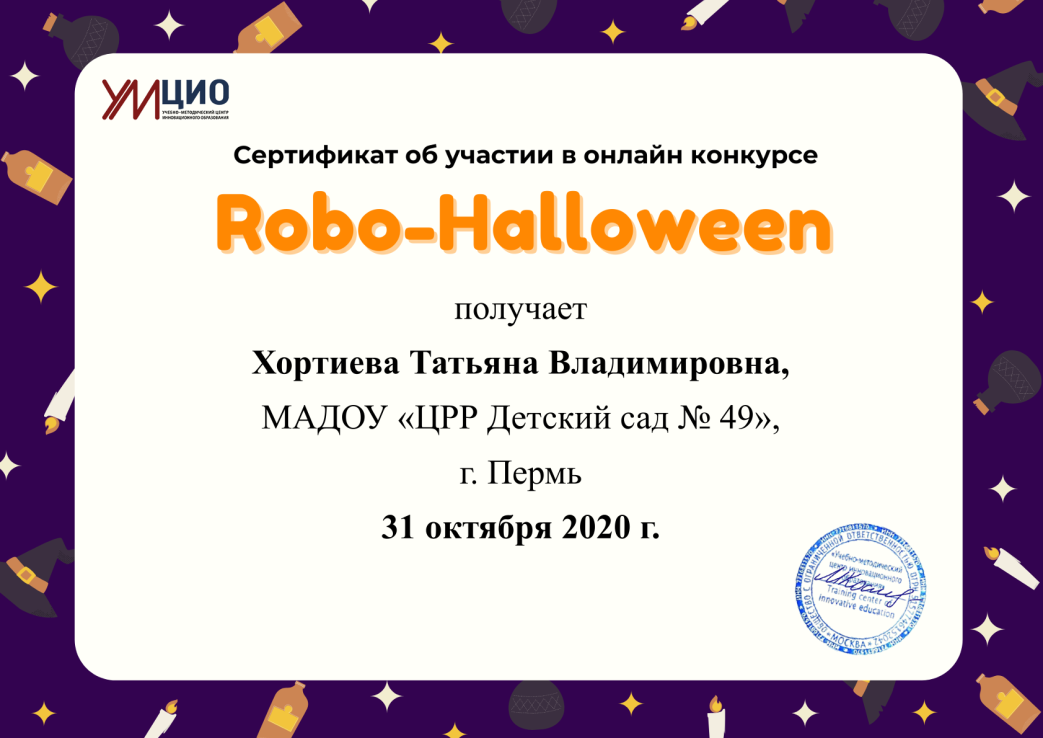 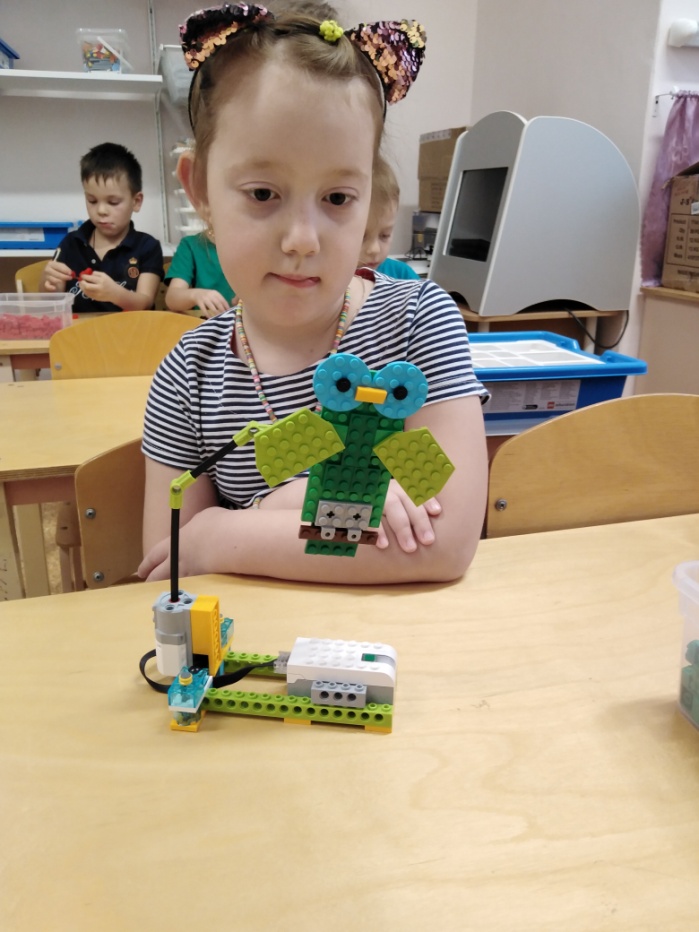 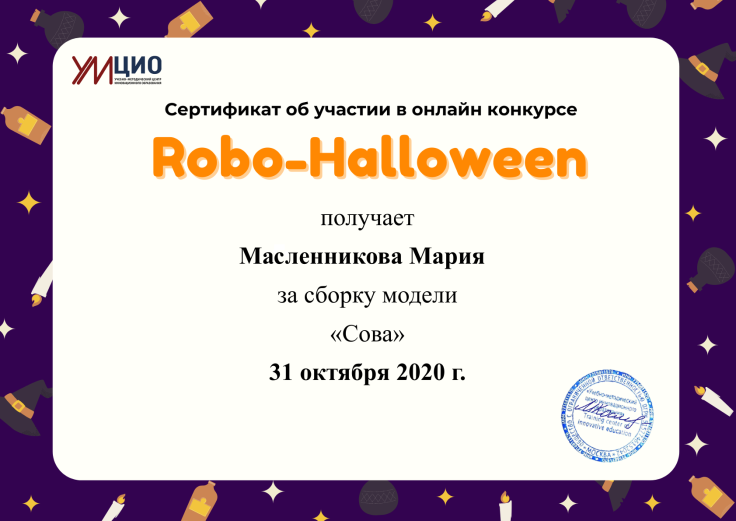 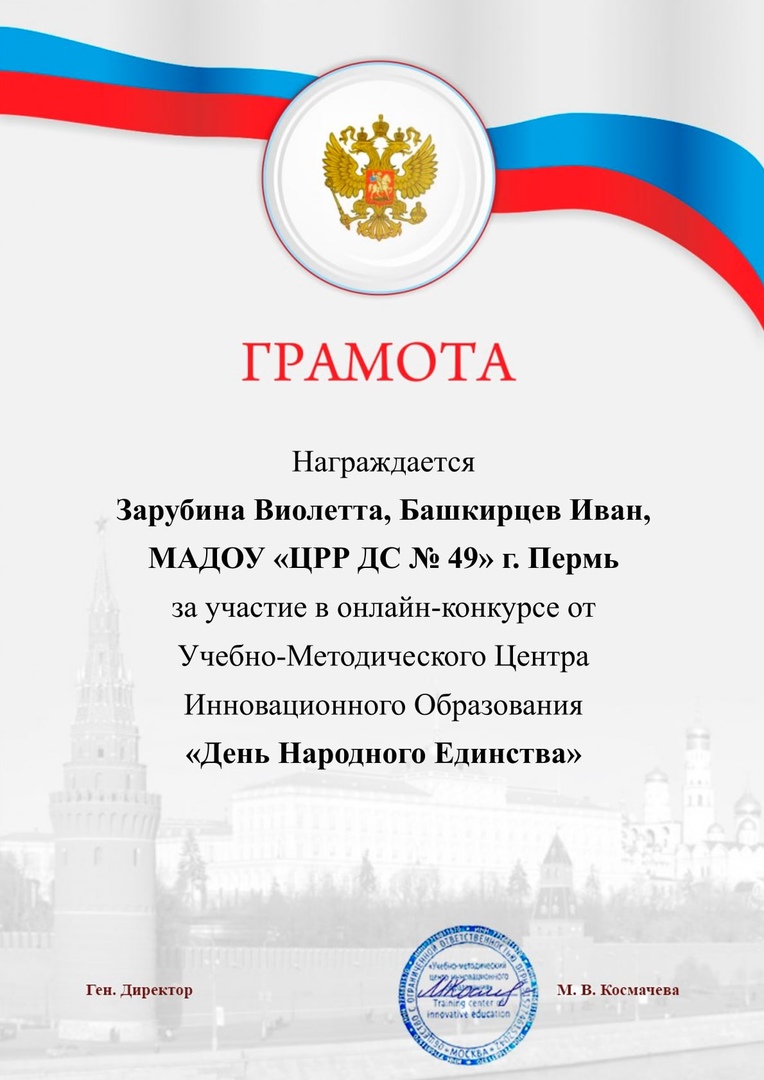 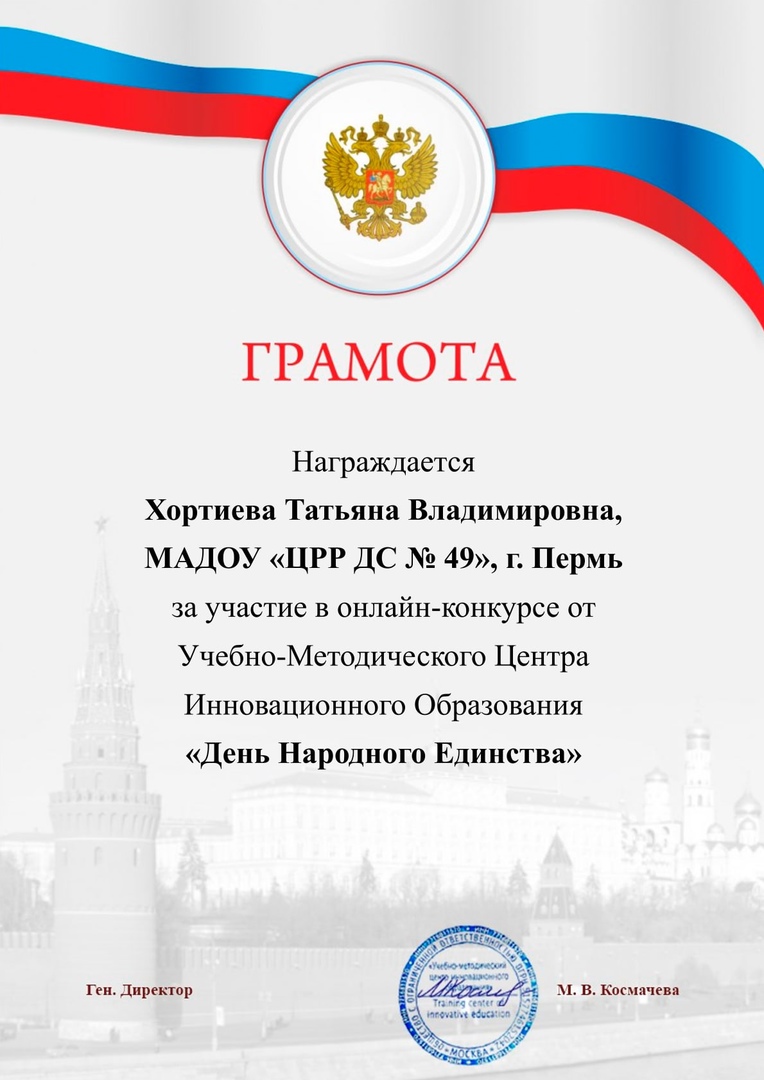 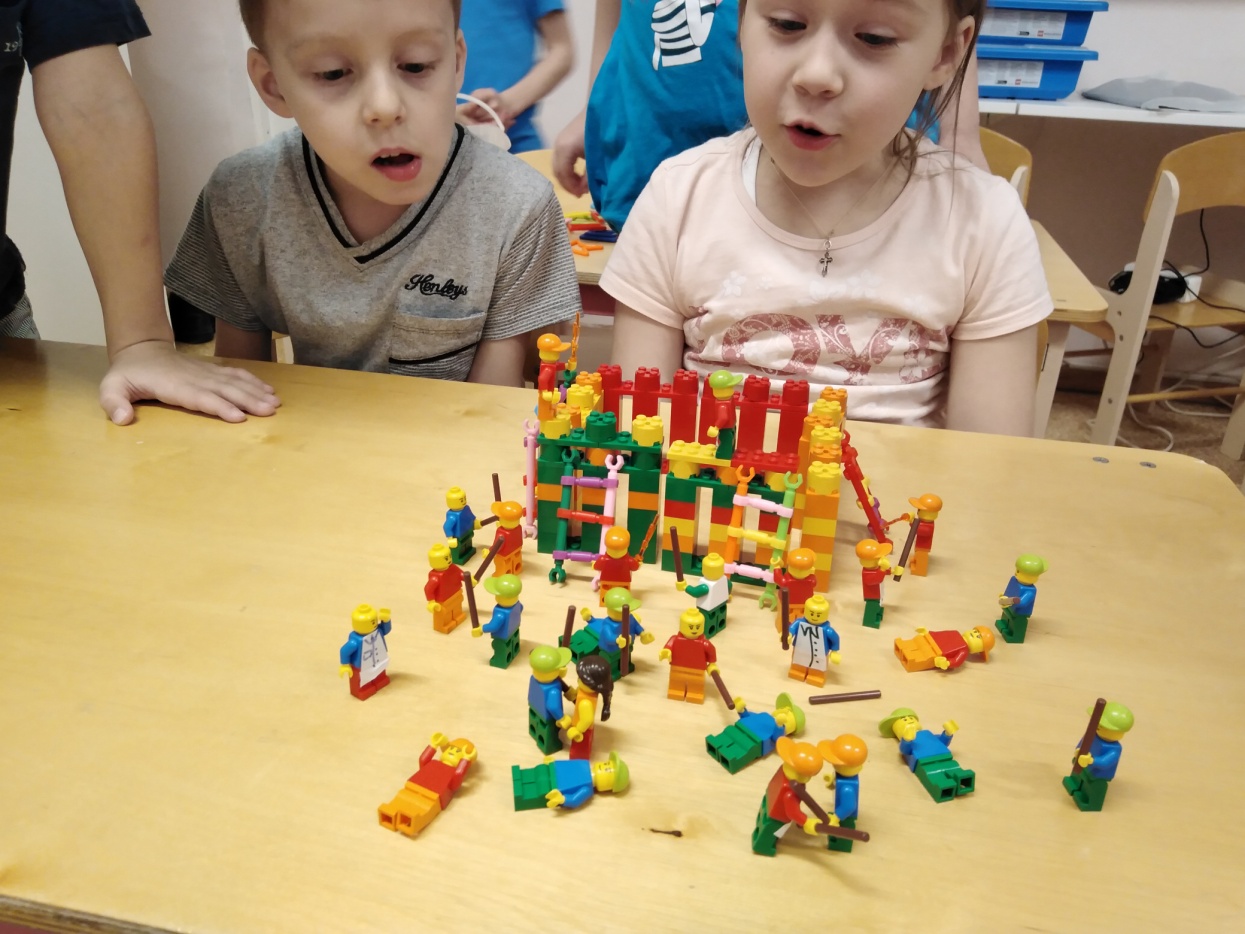